“Failure is an event, not a person. Yesterday ended last night” -Zig Ziglar 

“To improve is to change; to be perfect is to change often”
-Winston Churchill
The Green World’s Gift: Photosynthesis
Chapter 8
Cellular Respiration and Photosynthesis
Cellular Respiration: aerobic harvesting of energy
Aerobic = requires ________

Photosynthesis: conversion of solar energy to chemical energy

Photosynthesis
                                 +                                                     +
	
Cellular Respiration
                            +                                        +             +              +
Light energy
[Speaker Notes: Photosynthesis: process by which certain groups of organisms capture energy from sunlight and convert solar energy into chemical energy. 
Chemical energy initially stored as carbohydrate

Plants make their own food]
Cellular Respiration and Photosynthesis
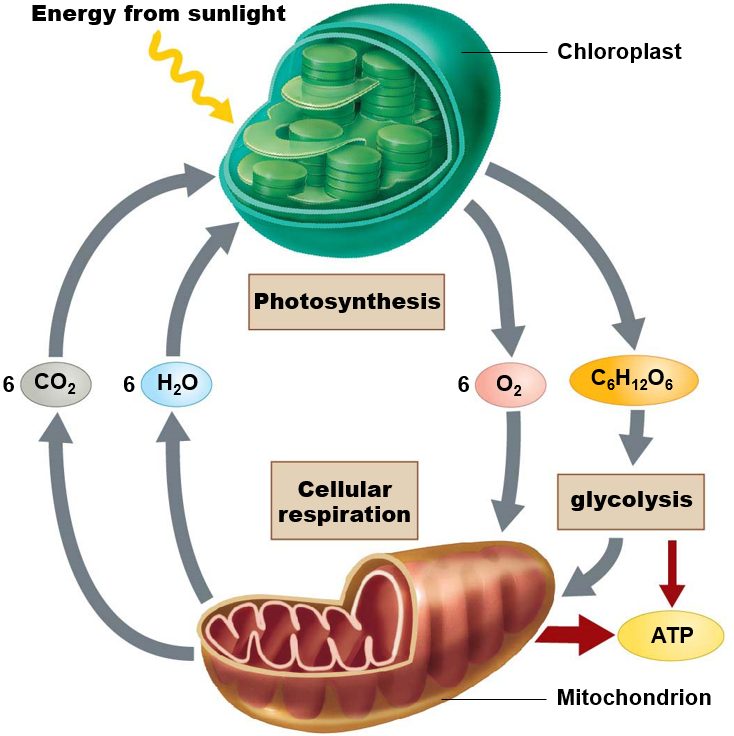 In photosynthesis, light energy is used to convert carbon dioxide to carbohydrates
Cellular respiration converts energy stored in carbohydrates to ATP
ATP powers chemical reactions
[Speaker Notes: CO2 from atmosphere used to make glucose during photosynthesis, glucose broken down during cellular respiration is released back into the atmosphere. 

Cellular Respiration
Aerobic = with oxygen
More efficient than power plant or auto engine

Photosynthesis
Chemical energy initially stored as carbohydrate]
Exergonic and Endergonic Reactions
Cellular respiration: process by which all living things extract energy stored in the chemical bonds of molecules and use it to fuel cellular processes.

Photosynthesis: conversion of _____ energy to _________ energy
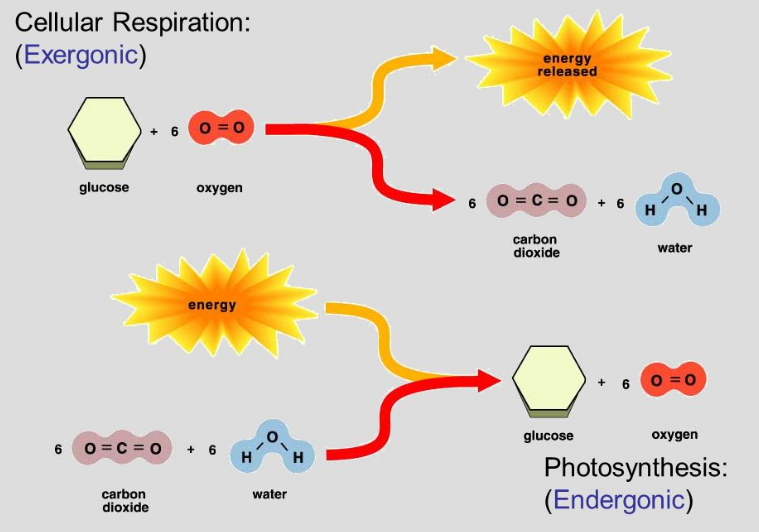 What organisms can photosynthesize?
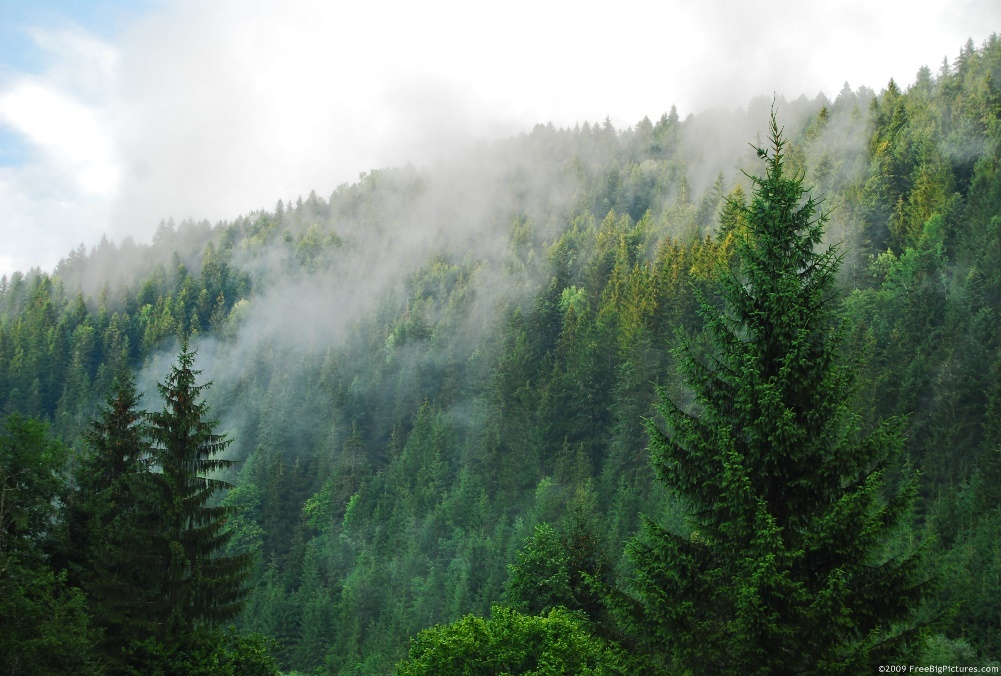 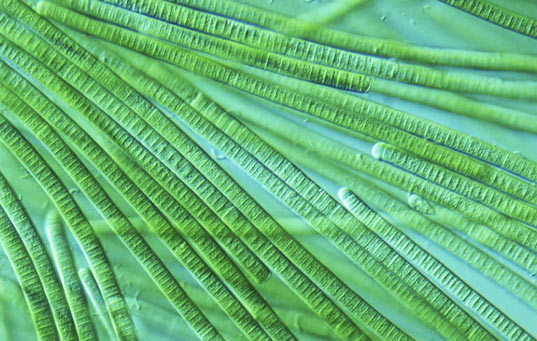 Cyanobacteria
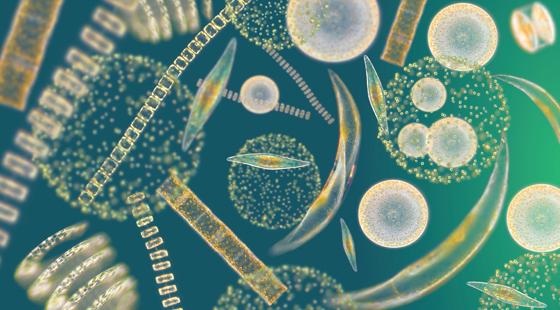 Phytoplankton
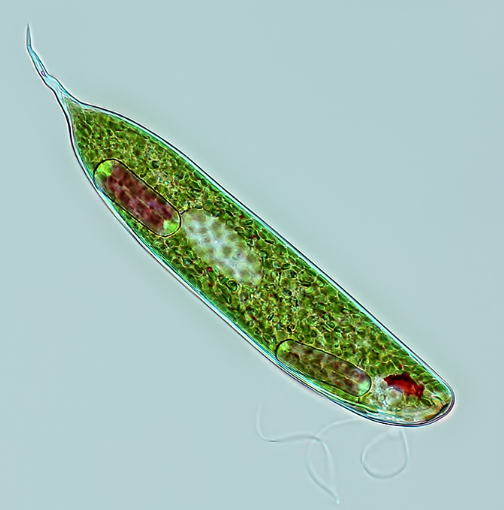 Protists
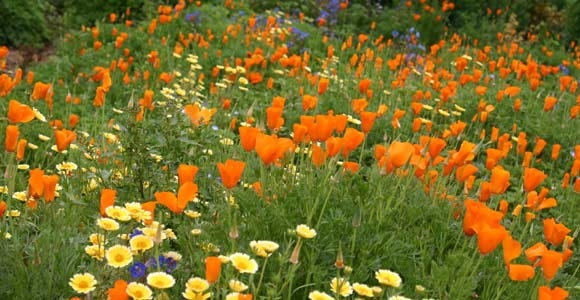 Conifers
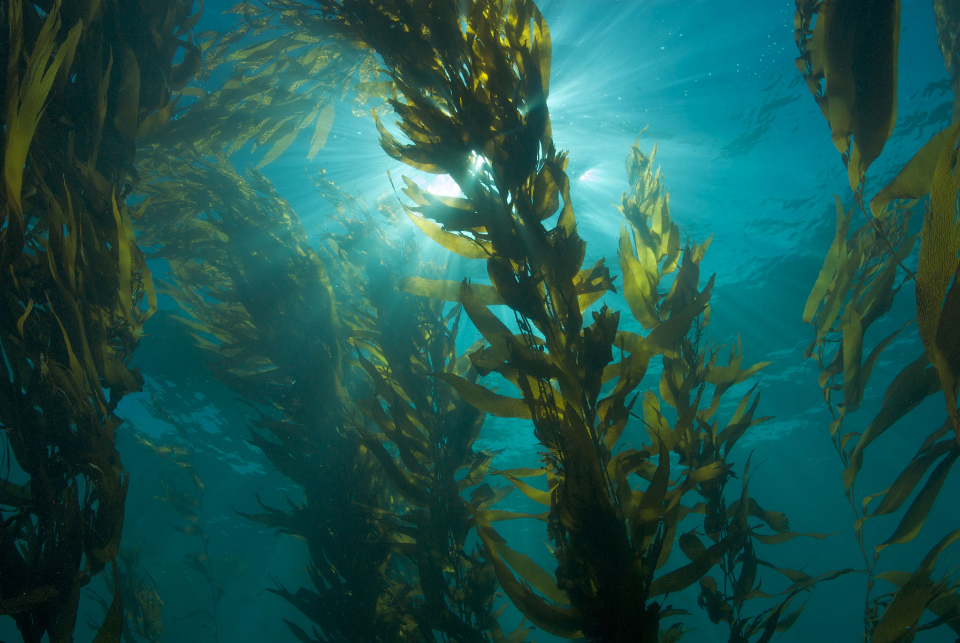 Flowering plants
Kelp
Ferns
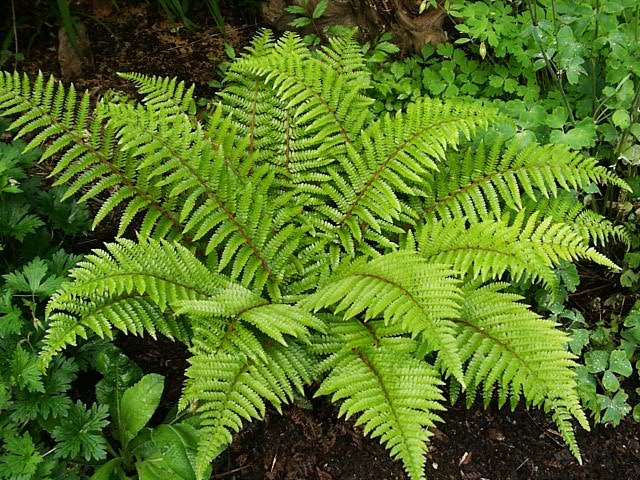 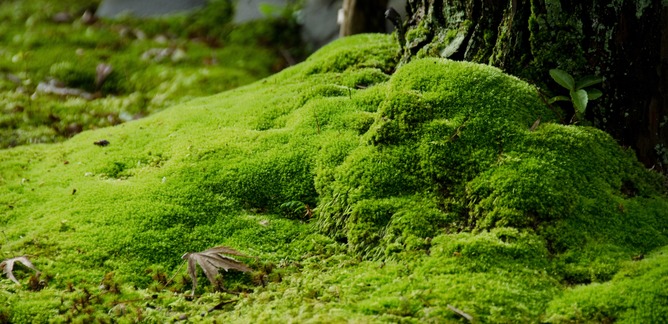 Mosses
Role of Photosynthetic Organisms
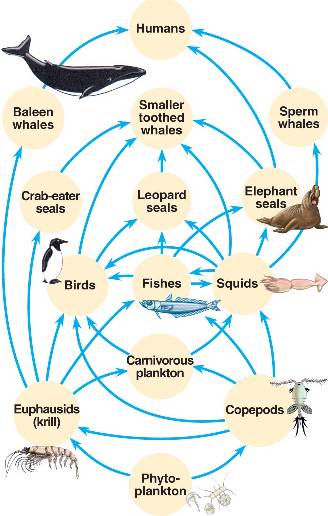 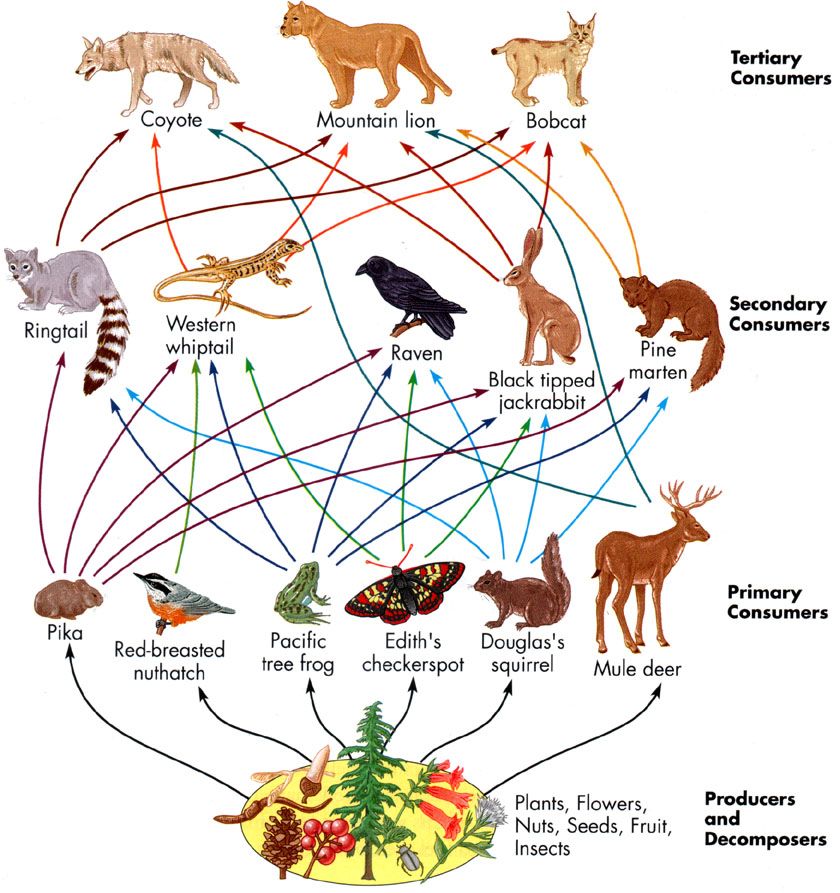 Photosynthetic organisms make up the base of all food webs.
[Speaker Notes: Everything we eat is either a plant derivative or something that eats plants or eats something that eats plants]
Light Energy
Light energy: a type of kinetic energy made up of tiny packets of energy called ________  

Wavelength of photon determines energy level
Shorter wavelength = more energy
Longer wavelength = less energy
Photosynthetic Pigments
Pigments: molecules that ______ and _______ certain wavelengths of light


Photosynthetic pigments in plants:
Chlorophyll a : absorbs red and blue-violet 		    wavelengths
Chlorophyll b : absorbs blue and red-orange 		    wavelengths 
Carotenoids: absorbs blue-violet and                       		 blue-green wavelengths
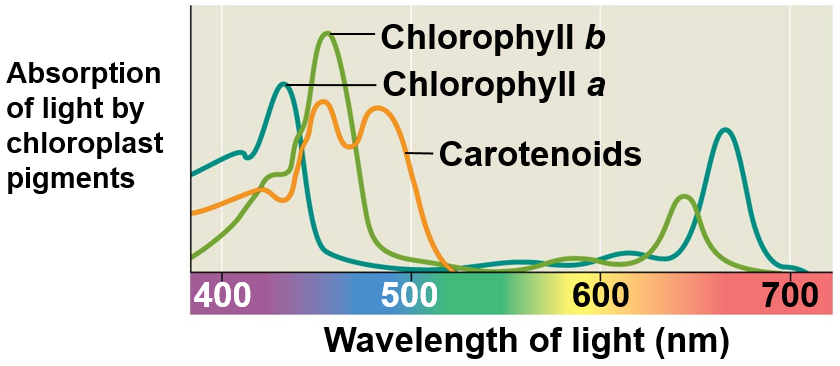 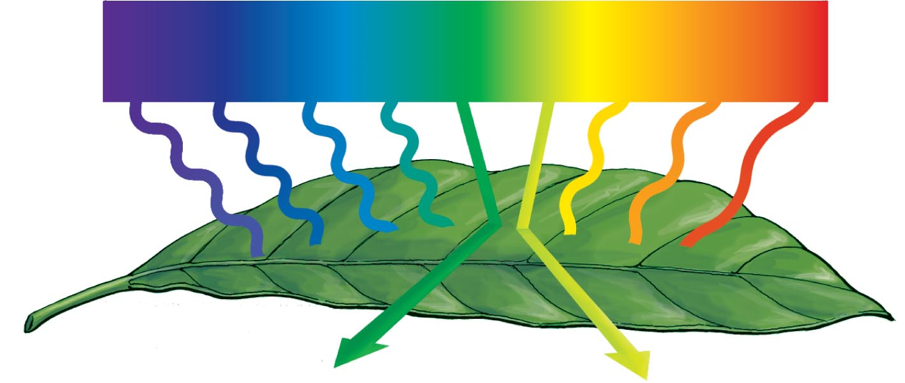 [Speaker Notes: Plants only absorb a portion of the light spectrum
Reflected light is the color we see

Photon = packet of light energy
Chlorophyll a = primary light absorbing pigment in plants
Colorblind folks are missing certain pigments within the photoreceptors in their eyes.]
Changing Seasons Changing Leaves
Deciduous trees breakdown and conserve chlorophyll a and b during fall months.

_________ left in leaves reflect red yellow, and orange wavelengths of light
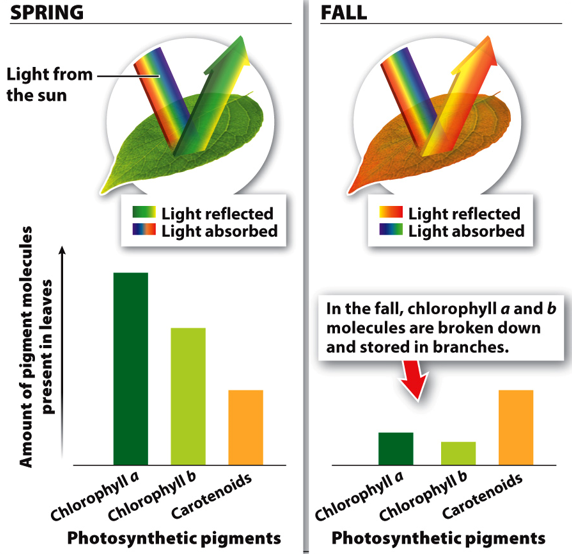 Site of Photosynthesis
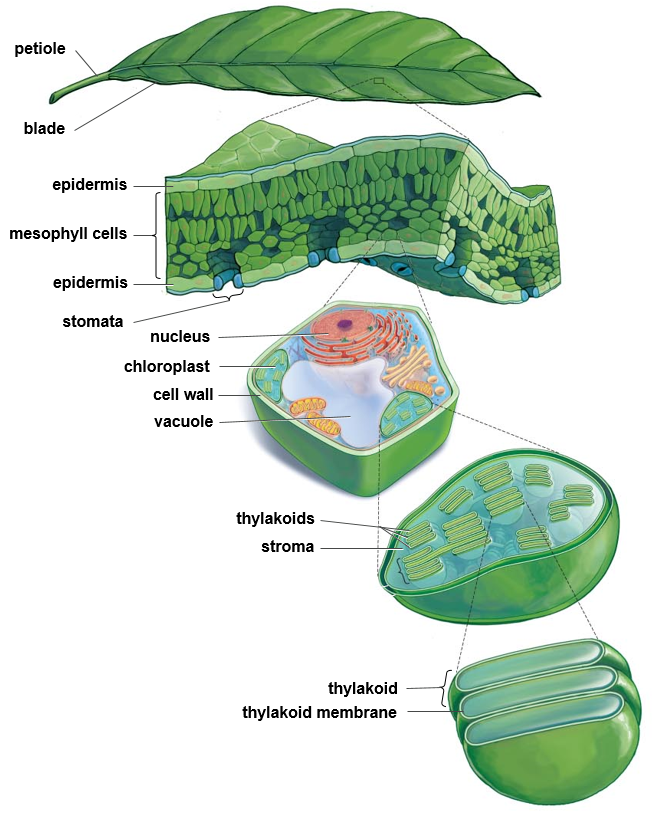 Stomata: pores on leaf where gas exchange occurs
Chloroplasts: organelles in plants and algae   where photosynthesis occurs
_____________: membranes within the chloroplasts
Location of photosynthetic pigments
Stroma: fluid inside chloroplasts
[Speaker Notes: Most photosynthesis takes place in the mesophyll cells

Stomata are found in the leaf epidermis. Typically on the bottom of the leaf]
Role of Stomata
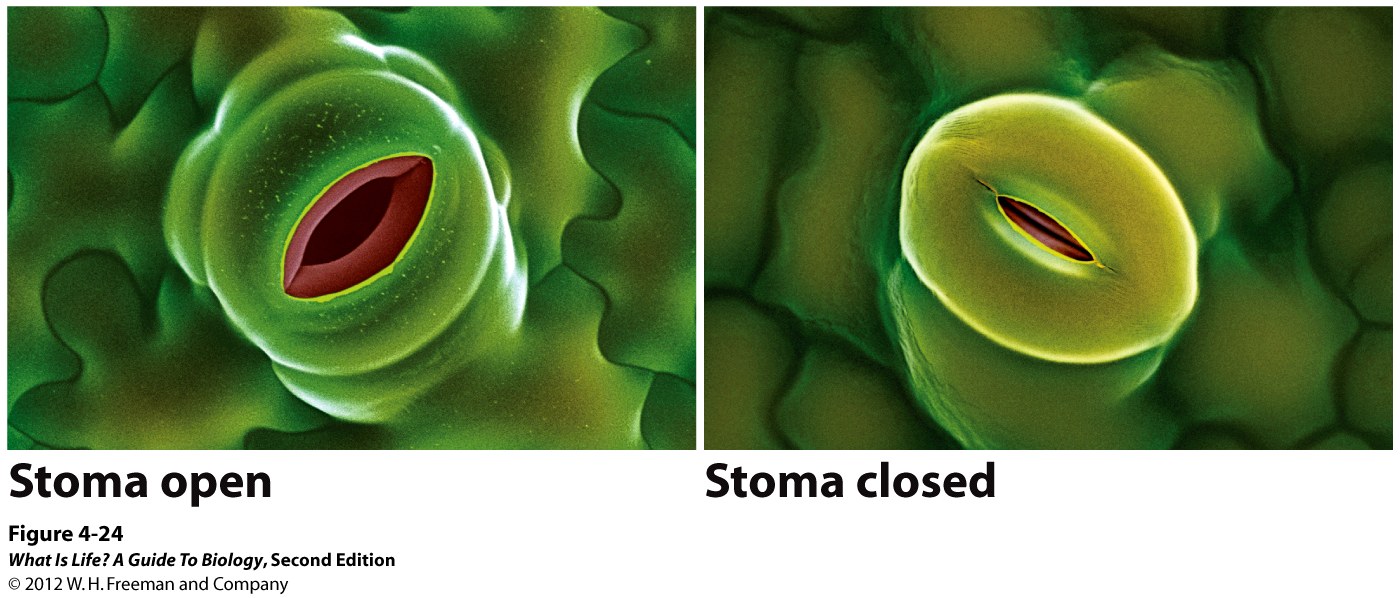 [Speaker Notes: Open during the day to let carbon dioxide diffuse into the cells and to release oxygen. Water is lost by evaporation]
Two Stages of Photosynthesis
Light Reactions: electrons from ______ are excited by solar energy and used to power the formation of ATP and NADPH (electron carrier) 
Takes place in thylakoid membrane
________ byproduct

Calvin Cycle: energy from light reactions (ATP and NADPH) used to convert CO2 to carbohydrates
Takes place in stroma
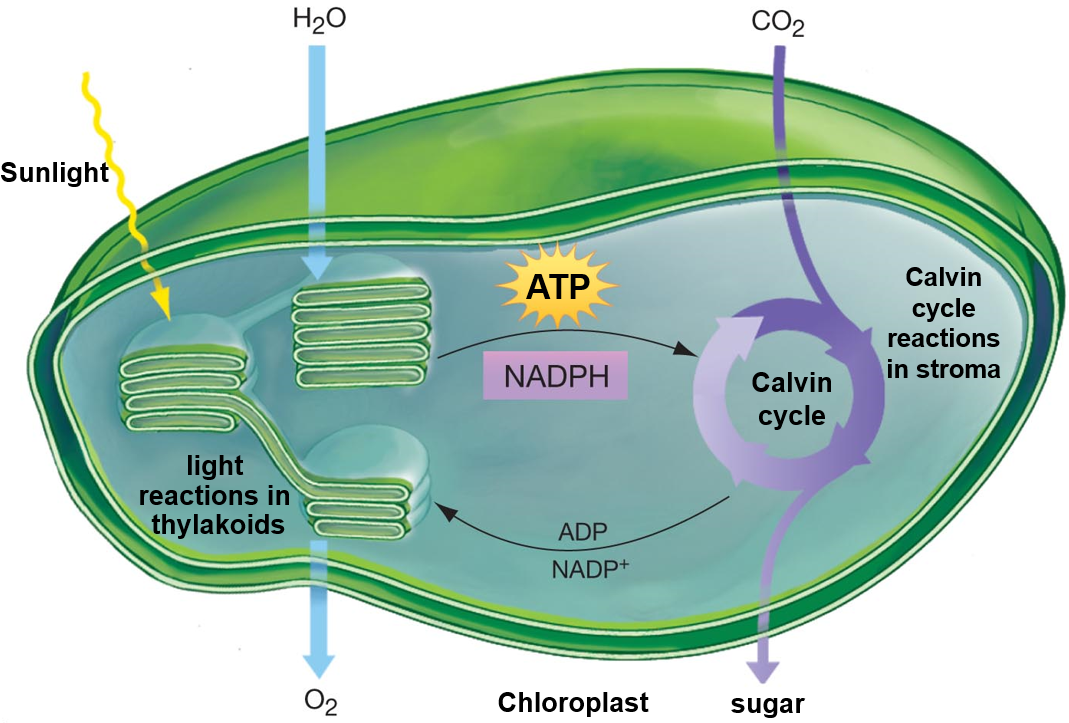 [Speaker Notes: Light reactions = photo (light) of photosynthesis]
Light Reactions
In Photosystem I, energy from photons excite electrons in chlorophyll to higher energy level 
Chlorophyll replaces electrons by splitting water molecules
Falling electrons power the electron transport chain and ATP production
Energy from photons excite electrons again in Photosystem I
NADP+ acts as final electron acceptor
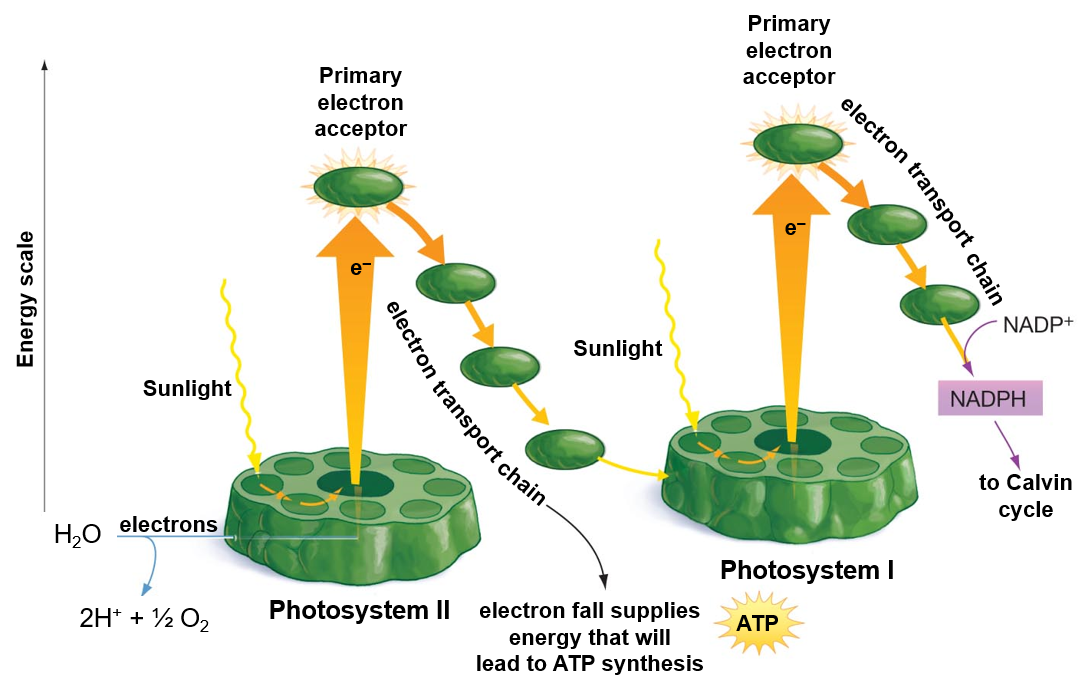 [Speaker Notes: Photosynthesis is a trip up the energy hill. Unlike other cellular processes that are electrons (cellular respiration) moving downhill.

Photosystem = organized complex of molecules within the Thylakoid membrane that collects solar energy and converts it to chemical energy

Water acts as an electron donator (oxidized) 2H2O  4H+ + 4e- + O2
Among all living things, Photosystem 2 is the only protein complex that can catalyze the splitting of water molecules
Oxygen that sustains life is the result of this reaction


Electron is excited to a higher energy state (electron shell) with greater potential energy, then moves downhill Photosystem II then to Photosystem I
Wavelengths in ultraviolet light range can excite electrons so much that they can eject electrons from the pigment, whereas infrared light doesn’t have enough energy]
Photosystems
Antenna pigments: chlorophyll molecules that ______ light energy to reaction center
Reaction center: specialized chlorophyll molecule that losses ________ when it is excited to a higher energy level. 
Primary electron acceptor: molecule that initially accepts _________________
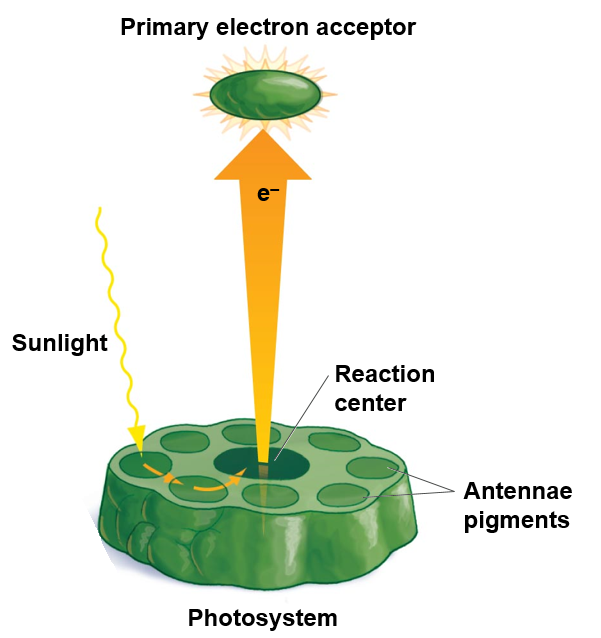 [Speaker Notes: Antenna complex = absorbs energy from light and transfers to other pigment molecules before exciting the electron at the reaction center

Reaction center = pair of specialized chlorophyll a pigments transfer excited e- to the primary electron acceptor
Electromagnetic energy is transferred to chemical energy
Excited electron is moving the electron to a further electron shell in another molecule
Electrons falling back down to stable state releases heat
Why black objects are hot on sunny days!!

Oxidation = donating electrons to another molecule
Reduction = gaining electrons from another molecule
Redox reactions take place during photosynthesis]
Summary of Light Reactions
Electrons excited in Photosystem II power membrane proteins, which pump hydrogen ions (H+) into thylakoid space
Electrons move down their concentration gradient through ATP synthase which forms ATP 
Electrons excited in Photosystem I are captured by NADP+ and transported to Calvin Cycle
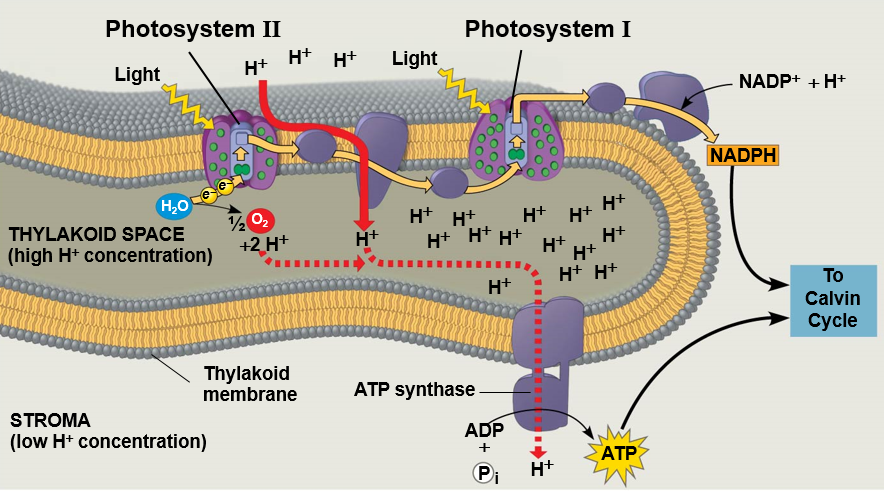 [Speaker Notes: When excited electrons leave the photosystem the photosystems become so highly electronegative, that they can strip electrons from water
Only the energy from the sunlight can pull the electron away from the photosystem
Of all life forms, photosystem II is the only protein complex that can catalyze the splitting of water molecules


The electron transport chain between photosystems 1 and 2 move H+ ions into the Thylakoid space against the concentration gradient
ATP Synthase transfers H+ ions down the concentration gradient into the stroma using energy to make ATP
Photophosphorylation]
Summary of Light Reactions
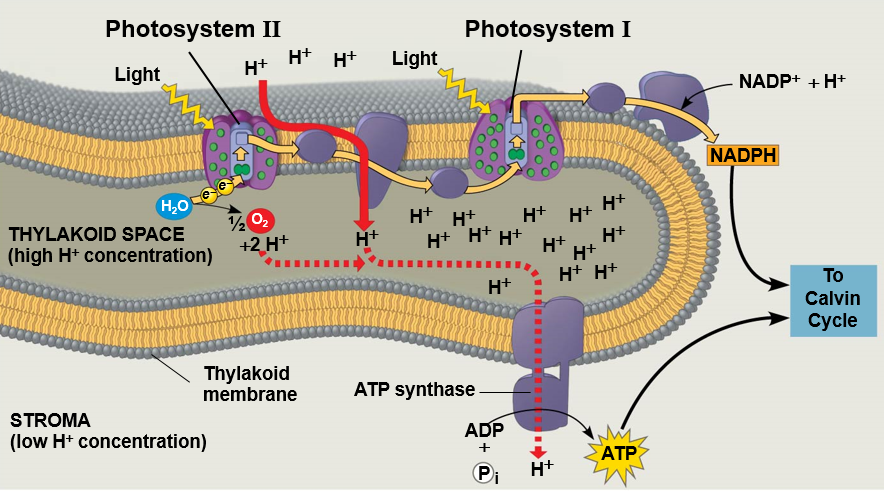 [Speaker Notes: When excited electrons leave the photosystem the photosystems become so highly electronegative, that they can strip electrons from water
Only the energy from the sunlight can pull the electron away from the photosystem
Of all life forms, photosystem II is the only protein complex that can catalyze the splitting of water molecules


The electron transport chain between photosystems 1 and 2 move H+ ions into the Thylakoid space against the concentration gradient
ATP Synthase transfers H+ ions down the concentration gradient into the stroma using energy to make ATP
Photophosphorylation]
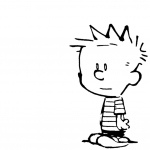 Calvin Cycle
Rubisco combines three molecules of atmospheric carbon with three molecules of the sugar RuBP.  Three 6 carbon molecules broken down into six 3 carbon molecules (3-PGA)
 ATP and NADPH from light reactions energize 3-PGA molecules forming six molecules the energy-rich sugar G3P
One molecule of G3P exits Calvin Cycle
ATP used to convert remaining G3P molecules into three molecules of RuBP
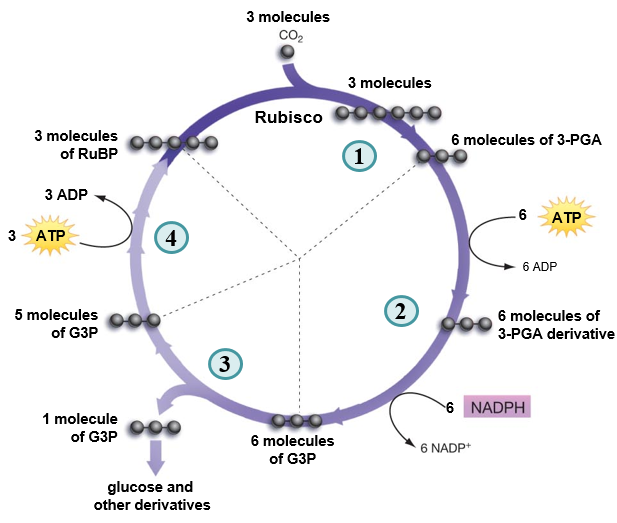 1
2
3
4
[Speaker Notes: Light independent reaction

4 phases (6 turns around to make one glucose molecule)
Carbon Fixation Phase = the enzyme rubisco brings together 3CO2 and and 3 molecules of sugar Ribulose bisphosphate (RuBP). One carbon from each CO2 added to five carbon sugar. Three 6-carbon sugars split into six 3-carbon molecules
Rubisco is inefficicent so a lot is needed. Rubisco is the most abundant protein on earth 11 lbs for every human
Reduction Phase (Energizing the Sugar) = Six ATP molecules used to add a phosphate group to each 3-PGA. Six 3-PGA molecules are then oxidized (gain electrons) from six NADPH molecules, making G3P, an energy rich sugar
Release of Product = 1 molecule of G3P is released (product of photosynthesis) which can be used for energy or transformed into materials that make up the plant
Regeneration of RuBP = five molecules of G3P are transformed into three molecules of RuBP, which reenter the cycle
Two molecules of G3P make glucose]
Check Your Understanding
True or False: Leaves are green because the green and yellow wavelengths of light are the only wavelengths absorbed by plants

True or False: The primary purpose of photosynthesis is to produce ATP

True or False: The Calvin Cycle takes place in the stomata
Check Your Understanding
4. Which of the following enter the plant through the stomata?
		a. Carbon dioxide
		b. Oxygen
		c. Water
		d. Light
		e. More than one of the above
Check Your Understanding
5. Which of the following best describes the role of water in photosynthesis?
	a. Water acts as the final electron acceptor
         b. Water diffuses through the thylakoid membrane through ATP synthase
	c. Water is a byproduct of photosynthesis
	d. Water donates electrons to Photosystem II
	e. Water transports electrons to the Calvin Cycle
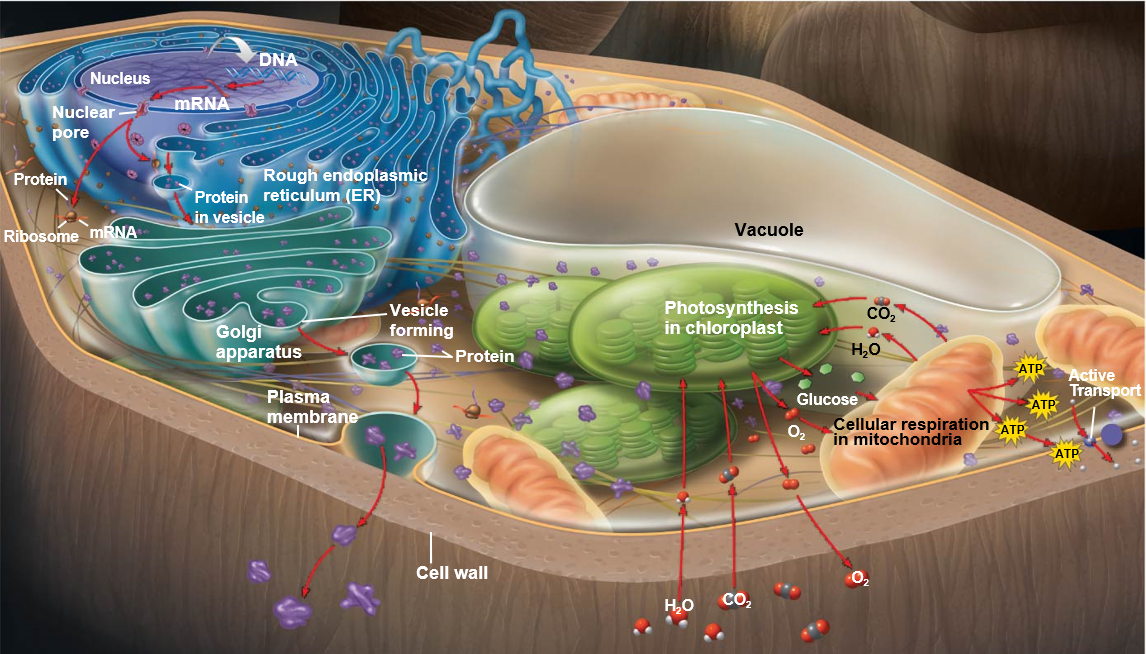 Photorespiration
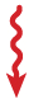 Under hot, arid conditions, plants will close their stomata to conserve water. 

Photorespiration: process in which the enzyme rubisco binds with ______ instead of carbon dioxide
Reduces carbohydrate production
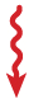 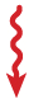 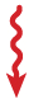 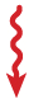 Heat
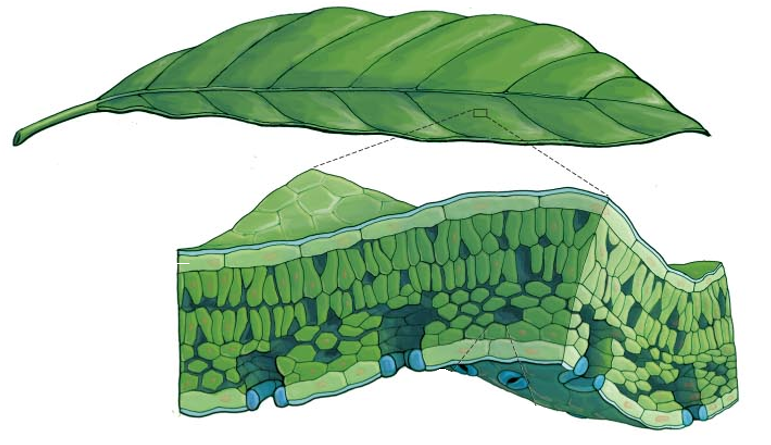 H2O
O2
CO2
Closed stomata
[Speaker Notes: Photorespiration = a process in which the enzyme rubisco reduces carbon fixation in photosynthesis by binding with oxygen instead of carbon dioxide
Occurs more frequently when stomata are closed (warm conditions)
Rubisco is a large enzyme and an incredible one which can turn the inorganic into the organic, however it is slow and makes mistakes
Most enzymes catalyze 1,000 reactions a second, but rubisco only does 3]
Different Photosynthetic Pathways
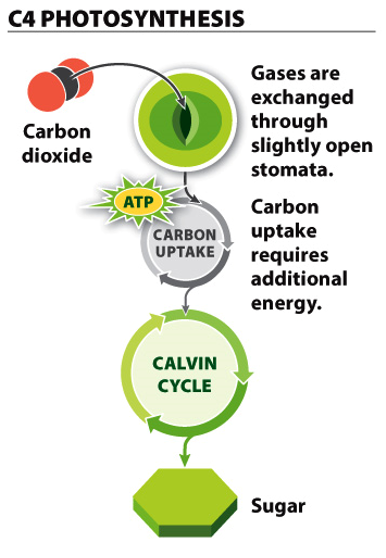 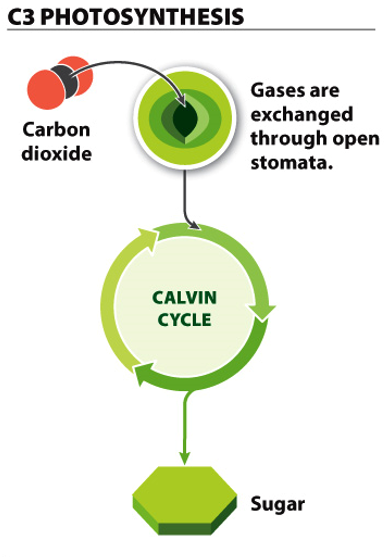 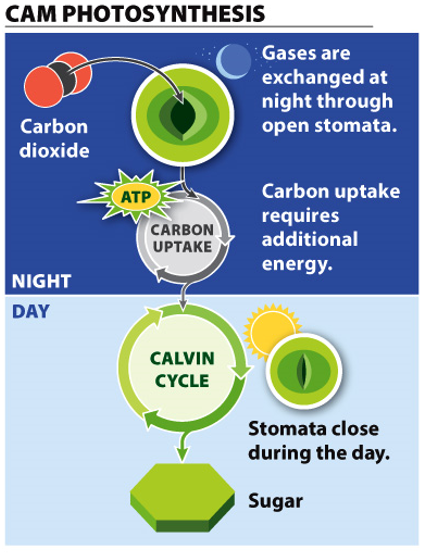 Gases exchanged at night through open stomata
Gases are exchanged through slightly open stomata
Gases are exchanged through open stomata
Carbon dioxide
Carbon dioxide
Carbon uptake by PEP carboxylase requires ATP
Carbon uptake by PEP carboxylase requires ATP
Rubisco
Night
Day
Rubisco
Rubisco
Stomata close during the day
Sugar
Sugar
Sugar
C3, C4, and CAM Plants
Distribution of C3 and C4 Plants
C4 plants outcompete C3 plants in hot, dry regions 

Global warming predicted to expand the ranges of ________
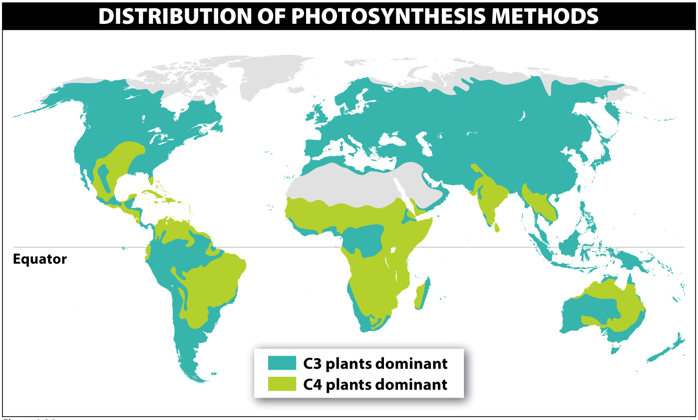 Climate Change and Global Warming
Greenhouse gases: gases that ________ in the atmosphere
Carbon dioxide
Methane
Nitrous oxide
Fluorinated gases

Greenhouses gases reflect ______________ back to earth’s surface
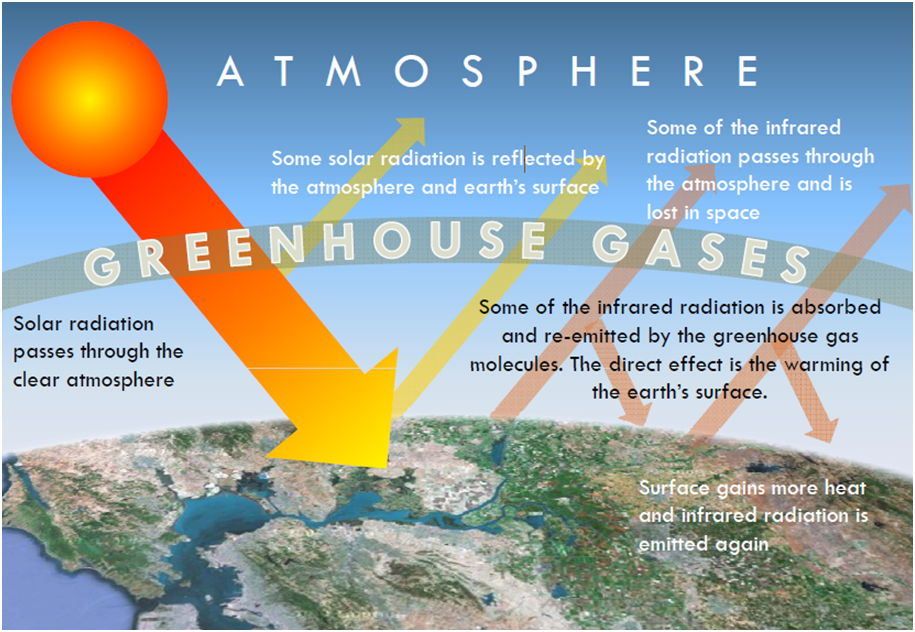 Sources of Greenhouse Gases
Carbon dioxide: burning of fossil fuels, solid waste, trees and wood products.
Methane: decomposition in landfills, production of coal, natural gas and oil,   agriculture
Nitrous oxide: agriculture and _________, combustion of fossil fuels
Fluorinated gases: __________, aerosols
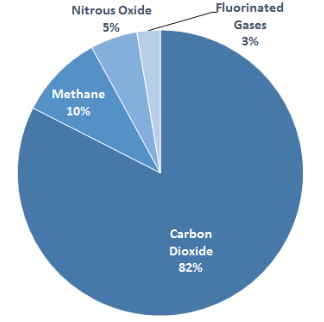 From www.epa.gov
Carbon Dioxide and Global Warming
Atmospheric CO2 has increased above 300 ppm for first time in recorded history	
Reached ________ in 2013!  

Correlation or Causation? 
Intergovernmental Panel on Climate Change (IPCC)
“Scientific evidence for the warming of         the climate system is unequivocal”
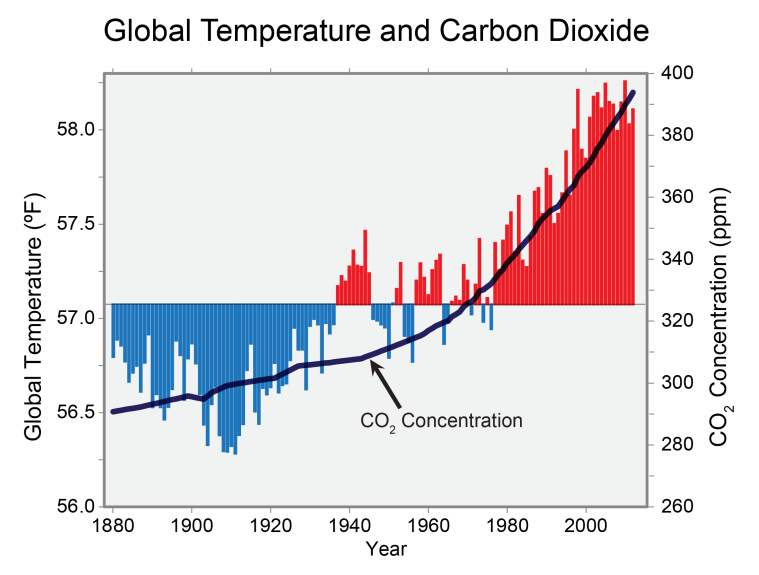 [Speaker Notes: According to the National Aeronautics and Space Administration (NASA), August 2016 was the hottest summer on record (136 years). 

10 warmest years on record have occurred since 2000]
Evidence for Climate Change
Sea level rise – global sea levels rose about   6.7 inches in the last century
Global temperature rise – ____ of the    warmest years on record have occurred            in the last 12 years
Warming oceans – Oceans have warmed by 0.3°F since 1969
Shrinking ice sheets – Greenland and Antarctica ice sheets declined by more than     30 cubic miles between 2002-2005 
Ocean acidification – acidity of oceans surface has increased by ___% since industrial revolution
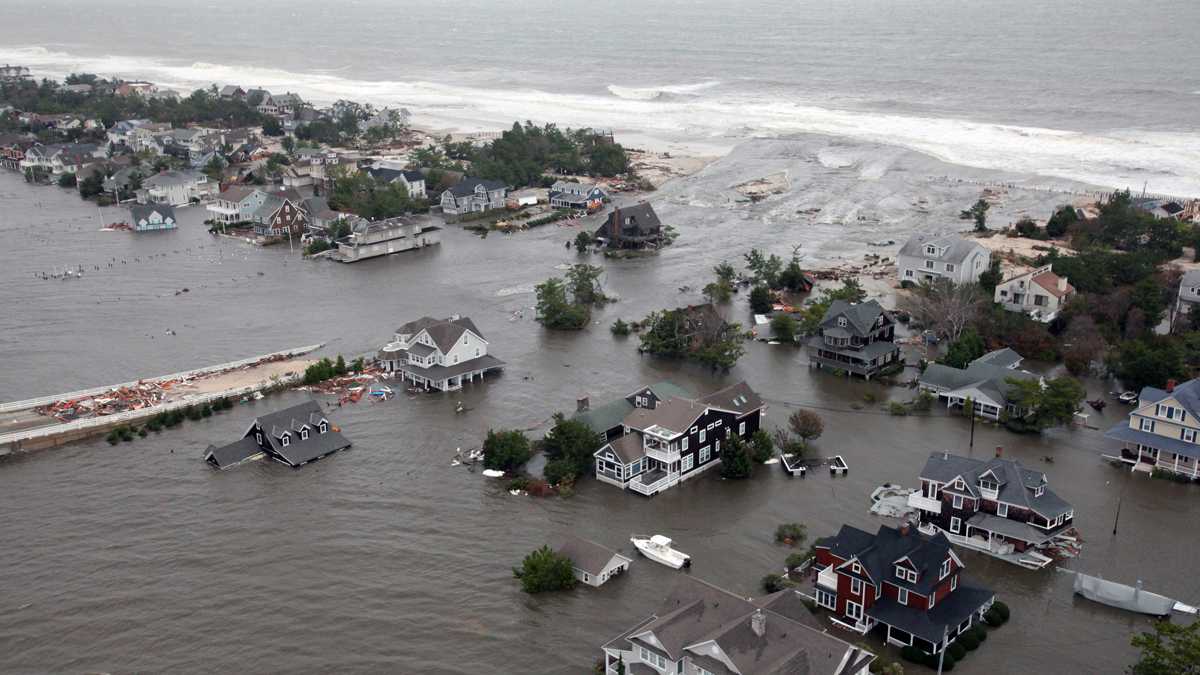 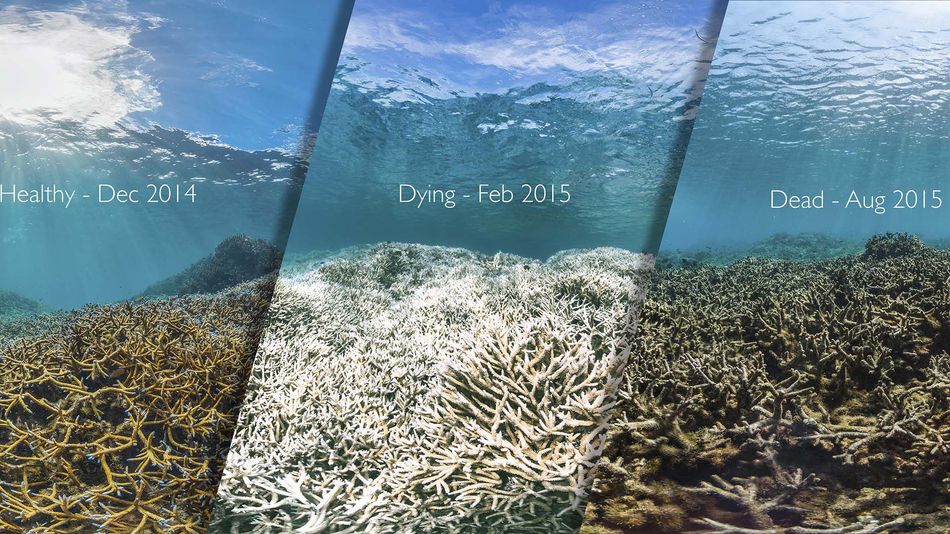 1909
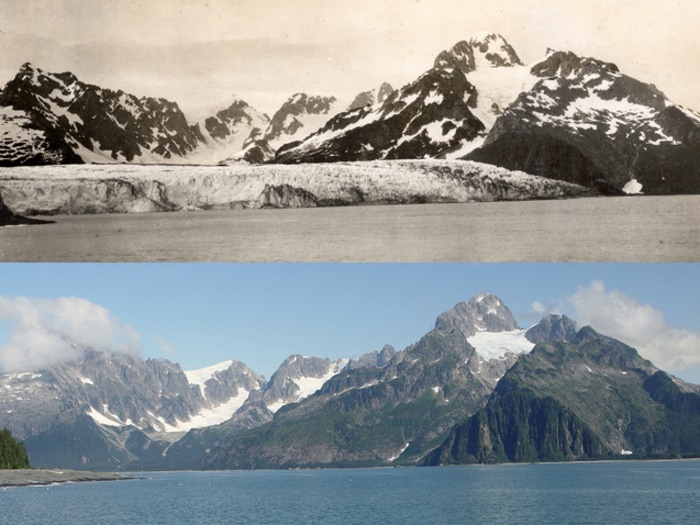 2005
*Information above from climate.nasa.gov
Sources of Carbon Dioxide
Electricity: burning of fossil fuels to produce electricity
Renewable energy
Increased energy efficiency 
Transportation: combustion of fossil fuels
Alternative fuels
Increased fuel efficiency
Reduced travel
Industry: burning fuel for power of heat
Alternative fuels
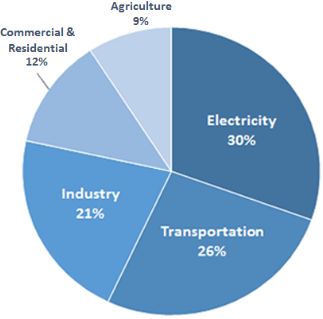 From www.epa.gov
[Speaker Notes: Fossil fuels contain energy in carbon to carbon bonds

Reducing emissions from electricity = more efficient power plants, using renewable energy sources (wind, solar, hydro), increased energy efficiency (light bulbs, appliances), nuclear energy, carbon capture

Transportation: 17% increase since 1990, number of miles traveled increased 37% from 1990 to 2014. Alternative fuels, increased efficiency, reduced travel]
Global Greenhouse Gas Emissions
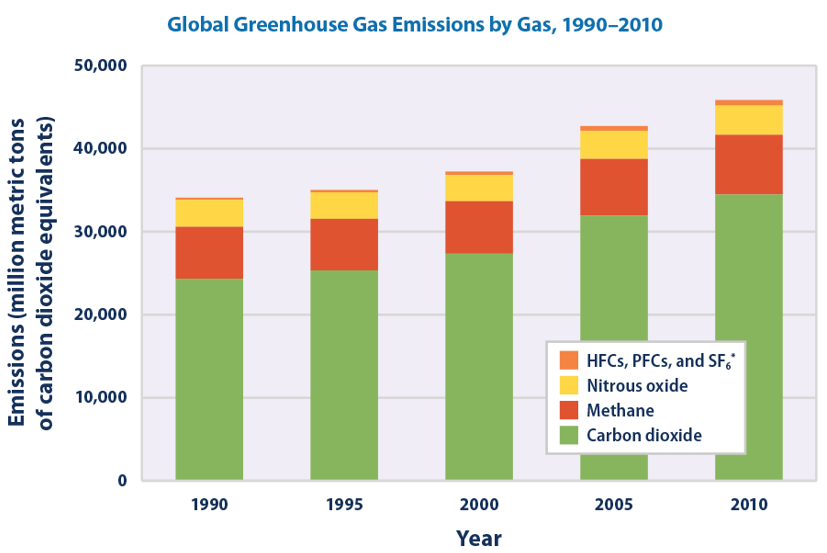 Globally the greatest increases in greenhouses gases have come from ______________
From www.epa.gov
[Speaker Notes: HFCs are hydrofluorocarbons, PFCs are perfluorocarbons, SF is sulfur hexafluoride]
Sources of Global Greenhouse Gas Emissions
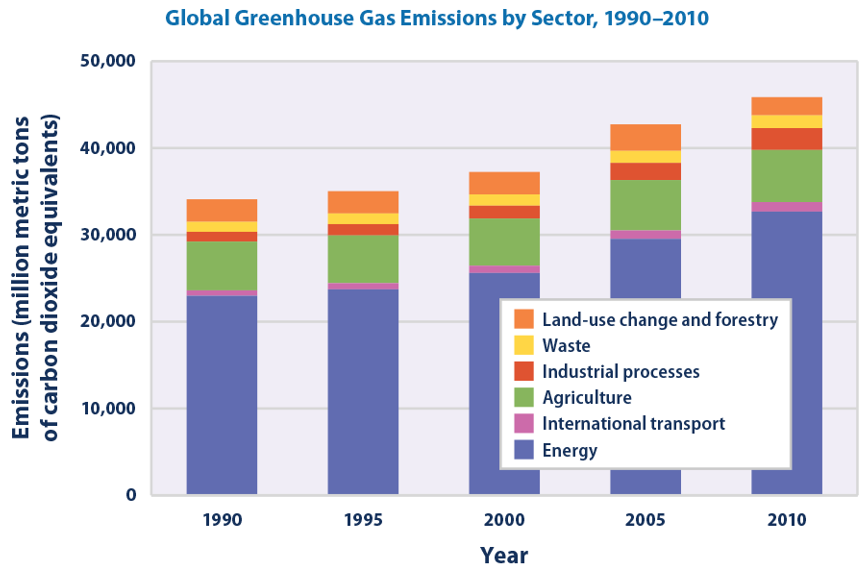 Greatest increase in greenhouse gas emissions come from _____ sector

Developed and developing nations require energy to fuel population and industrial growth
From www.epa.gov
Carbon Dioxide Emissions by Region
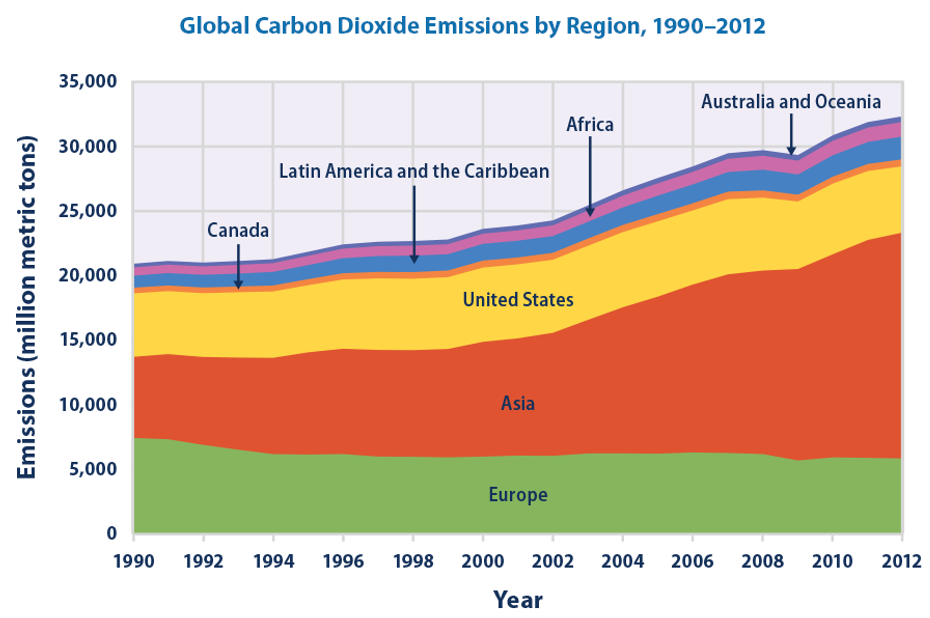 U.S., Europe and Asia account for 88% of total global emissions in 2012

Carbon dioxide emissions are increasing in developing nations (ex:  China and India)
From www.epa.gov
[Speaker Notes: U.S. and China just joined Paris Climate Deal 
Collectively more than 40% of global emissions
U.S pledges to reduce CO2 emissions by 26 to 28 percent below 2005 levels by the year 2025.]
Carbon Dioxide Capture and Sequestration
Carbon sequestration: the _______________ of atmospheric carbon dioxide in oceans, terrestrial environments, or geologic formations
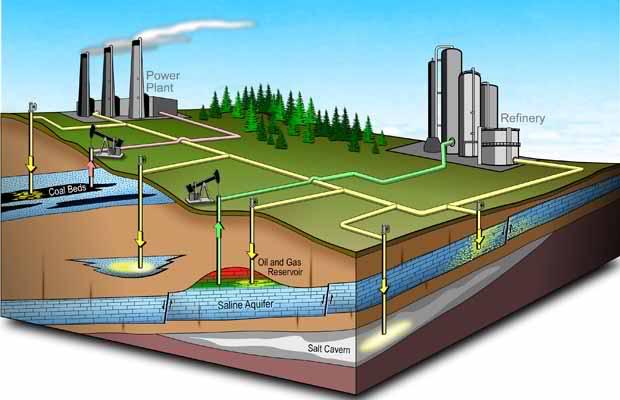 Power plant
Refinery
Coal beds
Carbon dioxide injection
Oil recovery
Oil and Gas Reservoir
Saline Aquifer
Salt Cavern
[Speaker Notes: Fertilizing the oceans with Iron
Restoring marshlands in California “carbon farming”]
Carbon Dioxide Capture and Sequestration
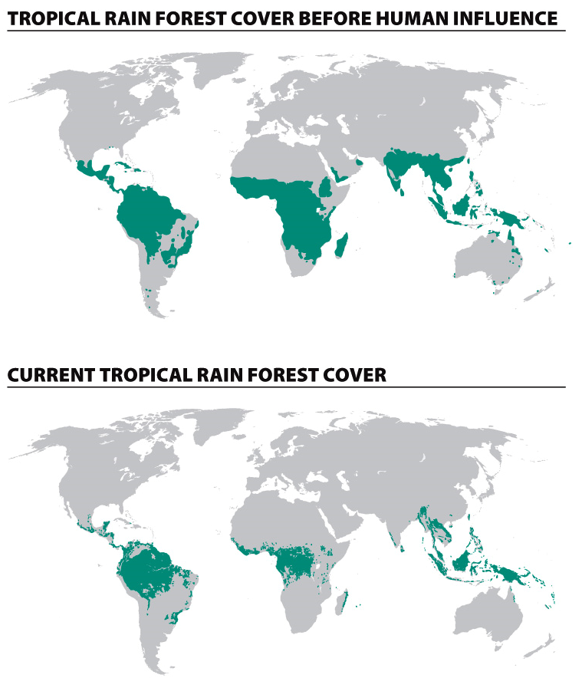 Carbon sink: anything that _______ more carbon dioxide than it _______
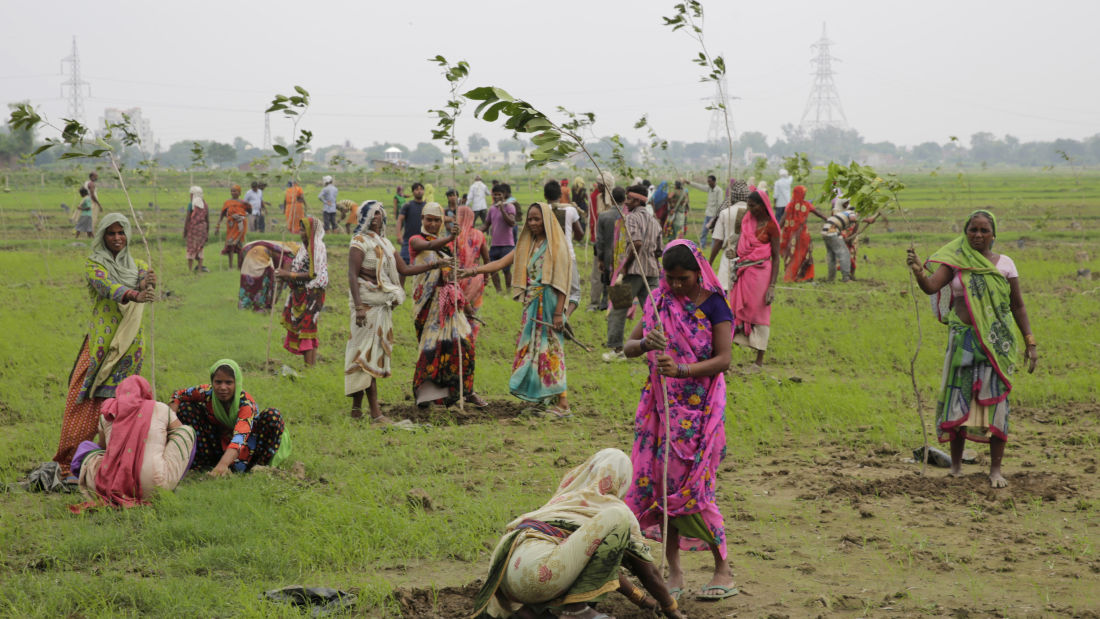 [Speaker Notes: 7,200 square miles of Brazil’s Amazon rainforest was lost in just 2005
On July 11, 2016, India set record for planting 50 million trees in a single day]
For the Skeptics
Comparison of Atmospheric CO2 concentrations contained in ice cores
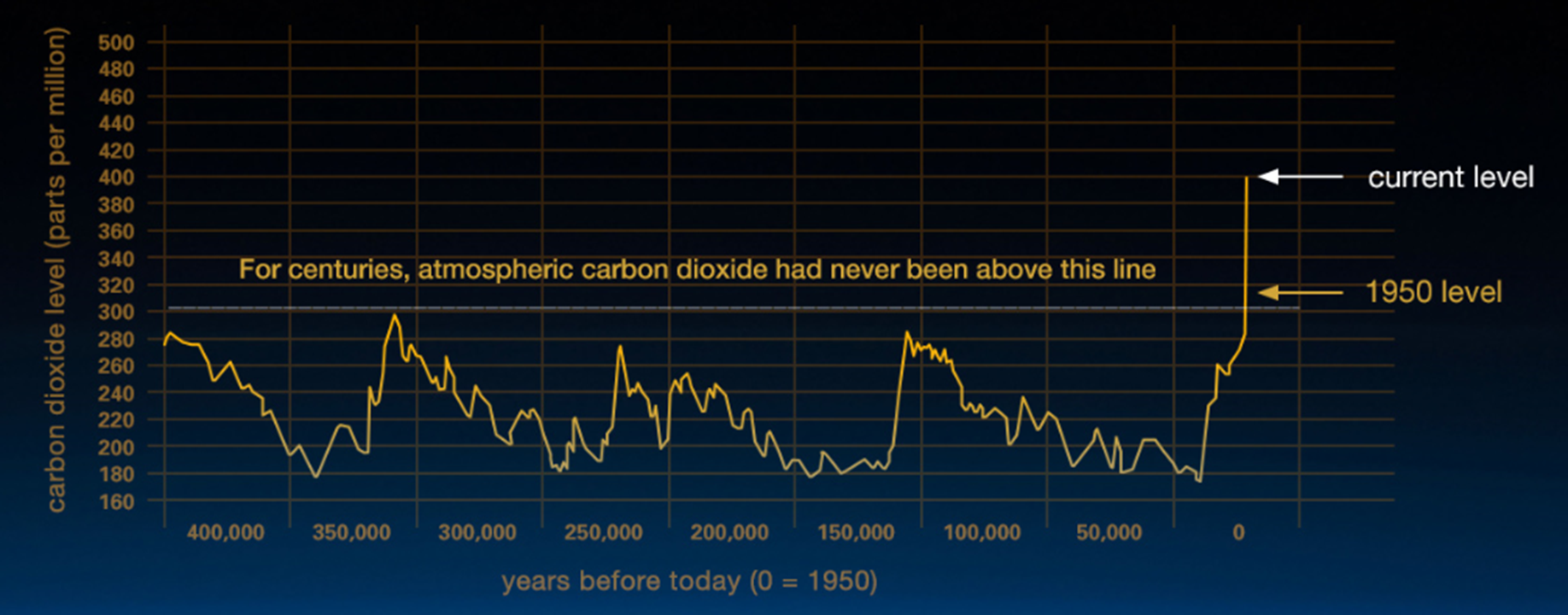